Делаем аппликации вместе с мамой
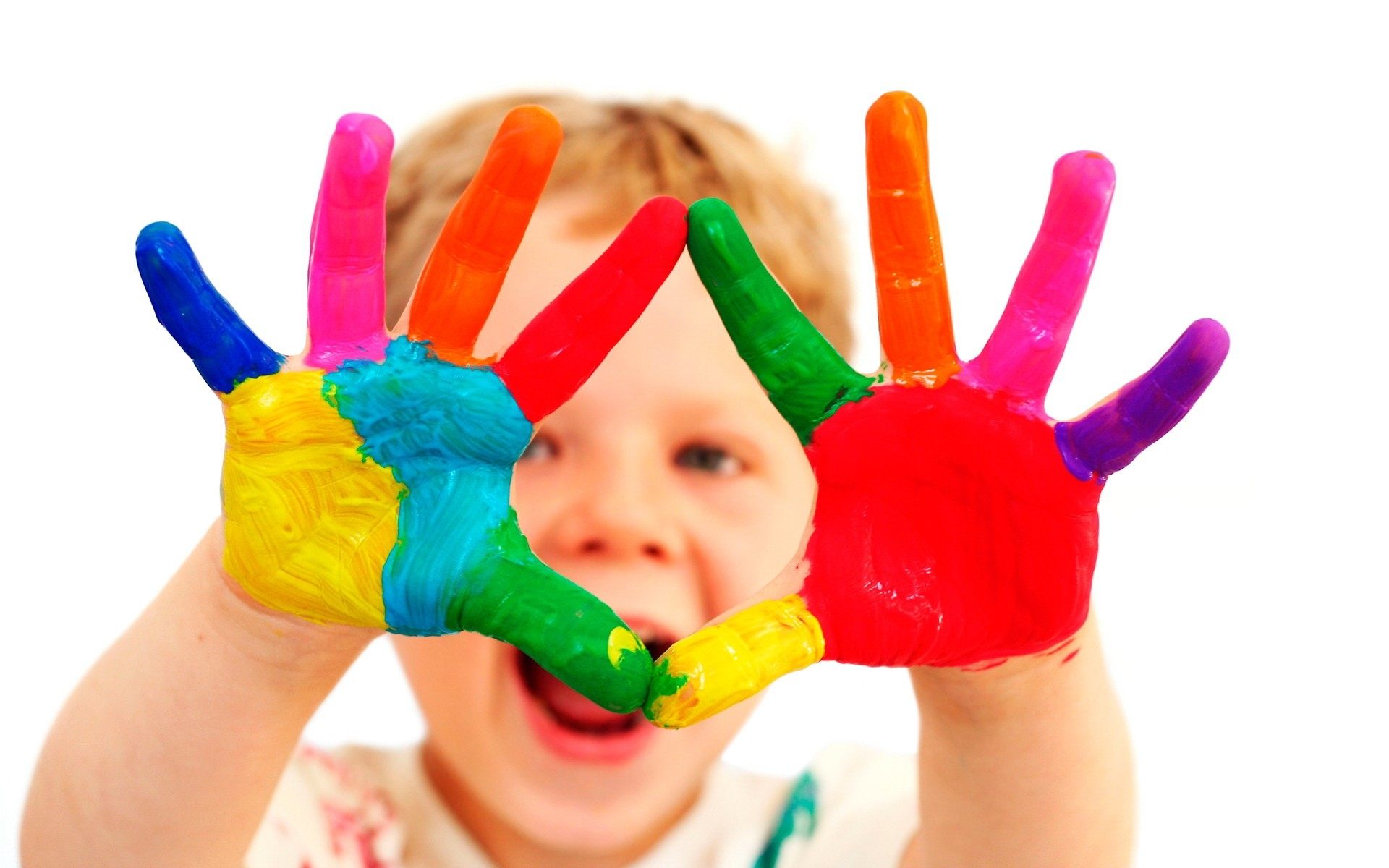 Подготовила: воспитатель МБДОУ №6 г.Конаково Овсянникова Марина Борисовна
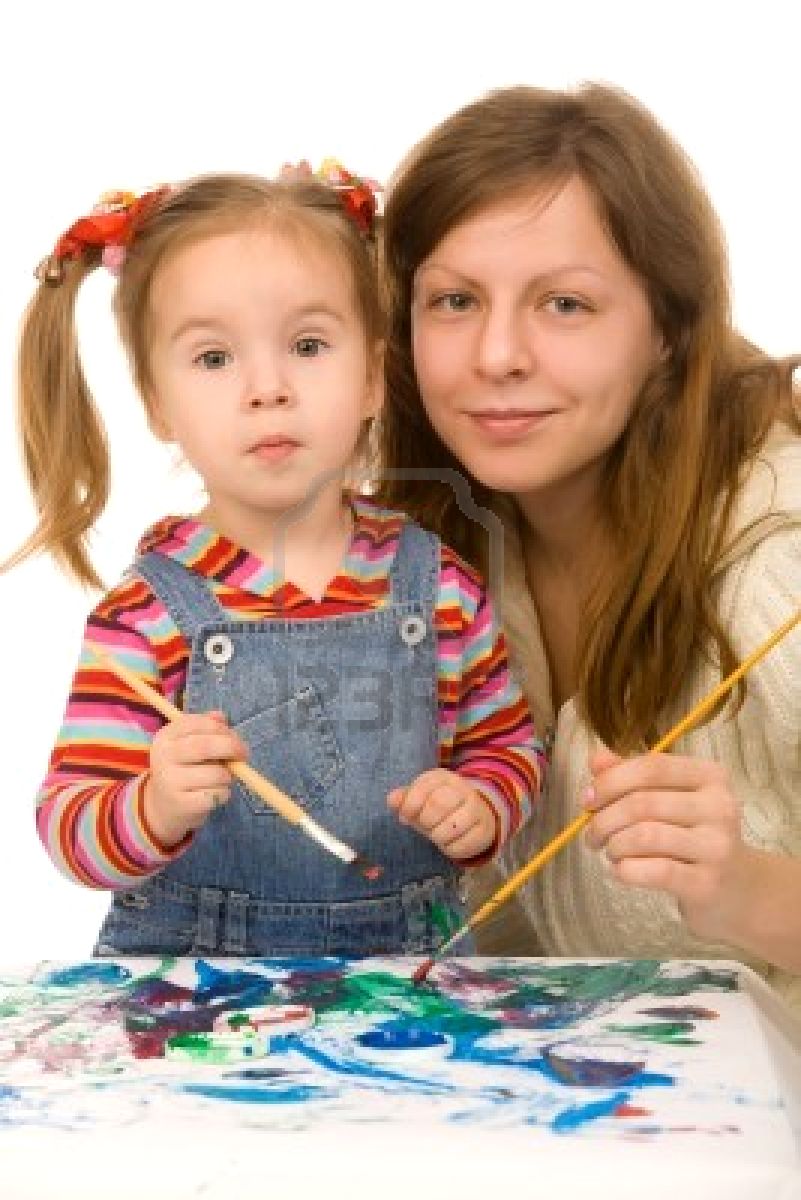 Мамочка милая, мама моя,
Пусть эта картинка будет твоя.
Это тебе мой подарок такой,
Сделай картинку вместе со мной!
Солнышко лучистое улыбнулось весело, 
Потому что мамочке я запела песенку!







При солнышке тепло – при мамочке добро!
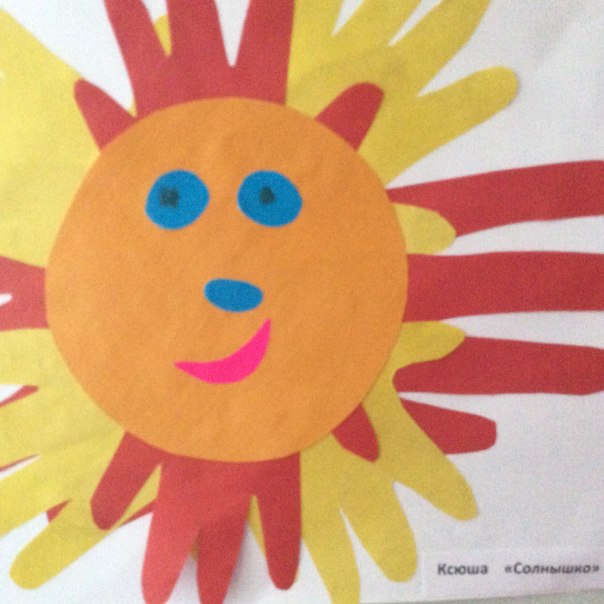 Рыбки плавают в пруду, 
Не поймаешь ни одну.
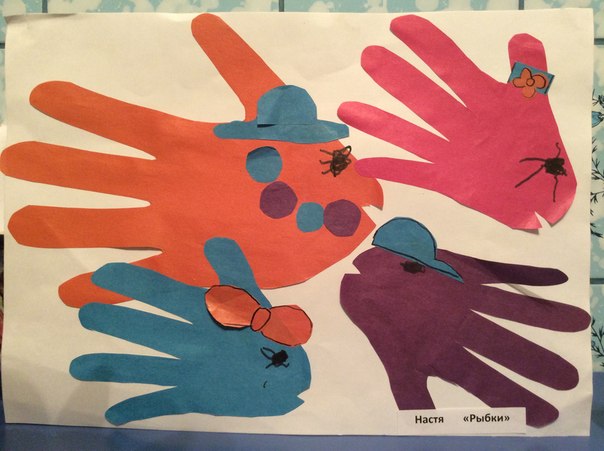 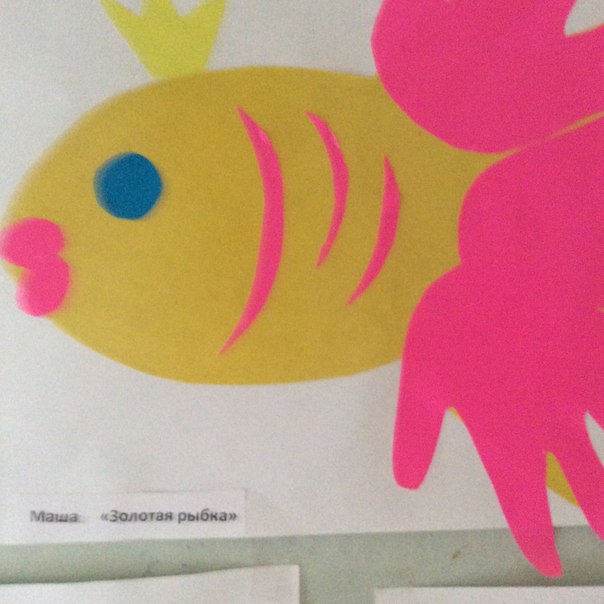 Шевелились у цветкаВсе четыре лепестка.Я сорвать его хотел —Он вспорхнул и улетел.
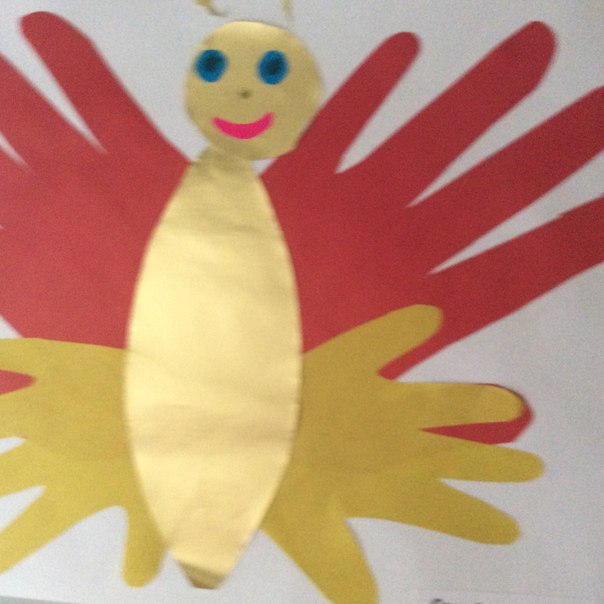 Колокольчик голубойПоклонился нам с тобой.Колокольчики - цветыОчень вежливы...
    А ты?
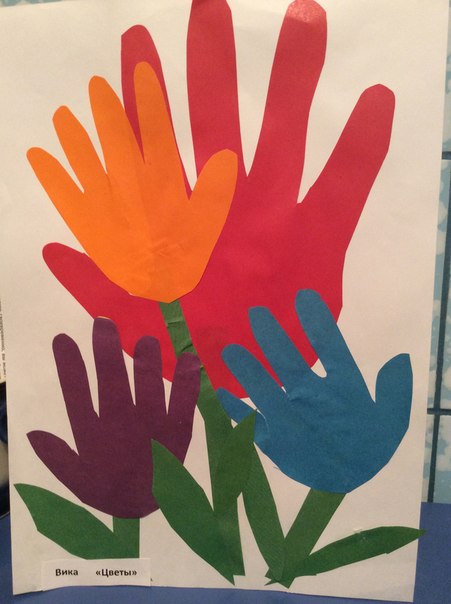 Из яйца, как из пелёнок,Только выбрался цыплёнок —И пошёл пушок пешкомНастоящим петушком.
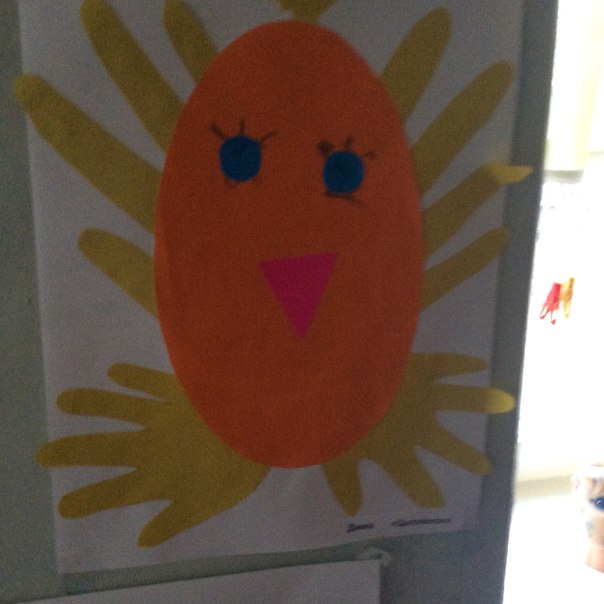 Осминожки - близнецы:  
 Где тут мамы,  Где отцы?  
 Где сестренки?  Где братишки?  
 Чьи носочки?  Чьи штанишки?
  Как живет такой народ? 
 Ничего живет,   Не тужит, 
 Потому что крепко дружит.
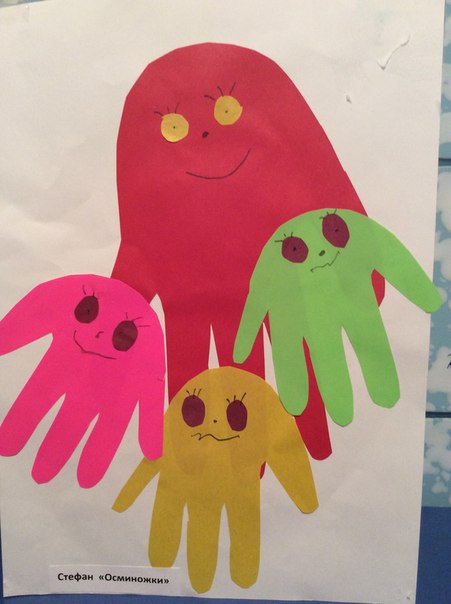 Мягко светятся иголки,Хвойный дух идет от Ёлки
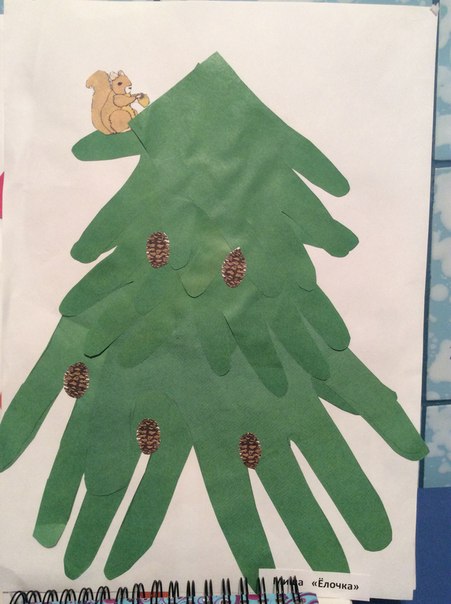 Дождик вылился из тучки, Вымыл ежику колючки. Еж доволен - сыт, умыт, На кроватке сладко спит!
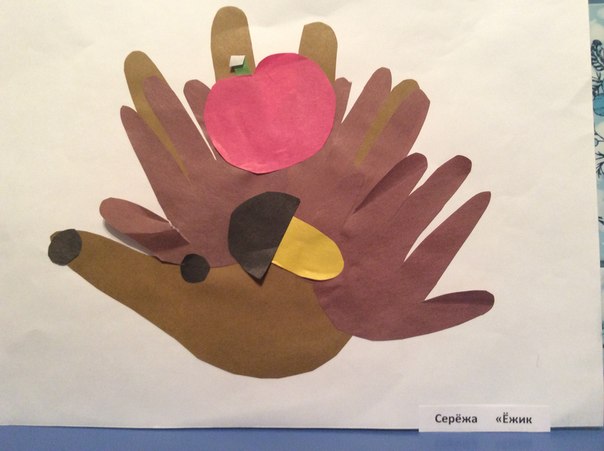